ACRP WebResource 21: Environmental Stewardship and Compliance Training for Airport Employees
Airport Resiliency and Climate Adaptation Training Course
Course Objectives and Overview
This course will provide basic information regarding resiliency and how airports can use resiliency practices to predict, manage and prevent disruptive events. Resiliency will be discussed in terms of climate change, with the understanding that resiliency at airports can encompass a wide variety of topics.  

In this course, you will:
Gain a basic understanding of airport resiliency as it pertains to climate change
Become knowledgeable about climate adaptation within the aviation context
Develop an awareness of steps that could be undertaken to minimize extended disruptions

Links to federal references may be modified over time. Please search FAA and other federal websites to find the most current reference material.
Course Objectives and Overview (cont’d)
Additionally, participants will gain an understanding that:
Airports are constantly at risk of minor and major disruptions to airport operations
Many risks that airports face can be prevented or mitigated through comprehensive efforts to incorporate resiliency into operations and infrastructure
Climate risks and adaptations are the specific focus of many aviation resiliency initiatives and the focus of this training
Key Definitions and Terms
Airports Council International (ACI) – ACI “represents the collective interests of airports around the world to promote excellence in the aviation industry . . . by working with governments, regional ACI members, experts, and international organizations like ICAO to develop policies, programs, and best practices that advance airport standards globally” (ACI n.d.)
Climate Adaptation – “taking action to prepare for and adjust to both the current and projected impacts of climate change,” as defined by EPA (2024)
Climate Change – “refers to changes in global or regional climate patterns attributed largely to human-caused increased levels of atmospheric greenhouse gases” (EPA 2024)
Key Definitions and Terms (cont’d)
International Civil Aviation Organization (ICAO) – ICAO is funded and directed by 193 national governments to support their diplomacy and cooperation in air transport. “ICAO develops policies and standards, undertakes compliance audits, performs studies and analyses, provides assistance and builds aviation capacity through many other activities and the cooperation of its member states and stakeholders” (ICAO n.d.-b).
Irregular Operations (IROPS) – “exceptional events that require actions and/or capabilities beyond those considered usual by aviation service providers” (Nash et al. 2012)
Resiliency – “the ability to anticipate, prepare for, and respond to hazardous events, trends, or disturbances related to the climate” (EDA n.d.)
What is Resiliency?
Resiliency is the ability to adapt to changing conditions and withstand and rapidly recover from disruption due to emergencies (FEMA 2015):
Organizations use business continuity plans and procedures to keep operating during disruptive events
A resilient organization continuously anticipates changing conditions and disruptions and adjusts to them
This approach is summarized as prevention, protection, mitigation, response and recovery
Consider establishing an Airport Resiliency Team to adequately assess and create action plans following events.
Source: FEMA. 2015, September. National Preparedness Goal, Second Edition.
Why is Airport Resiliency Needed?
In recent years, airports have seen historic disruptions to air travel caused by:
COVID-19 pandemic, weather events (e.g., wildfires, floods, hurricanes and tornadoes) and airport power outages
These events resulted in:
Airlines, passengers, and stakeholders demanding that the integrity of the National Airspace System (NAS) no longer be vulnerable to localized disruptive events

Air travel has long been a volatile industry, but the integration of complex systems and economic and environmental constraints has created vastly greater potential for ripple effects of singular disruptions.
Source: ESA. 2022. A Guide for Resilience Planning at Airports
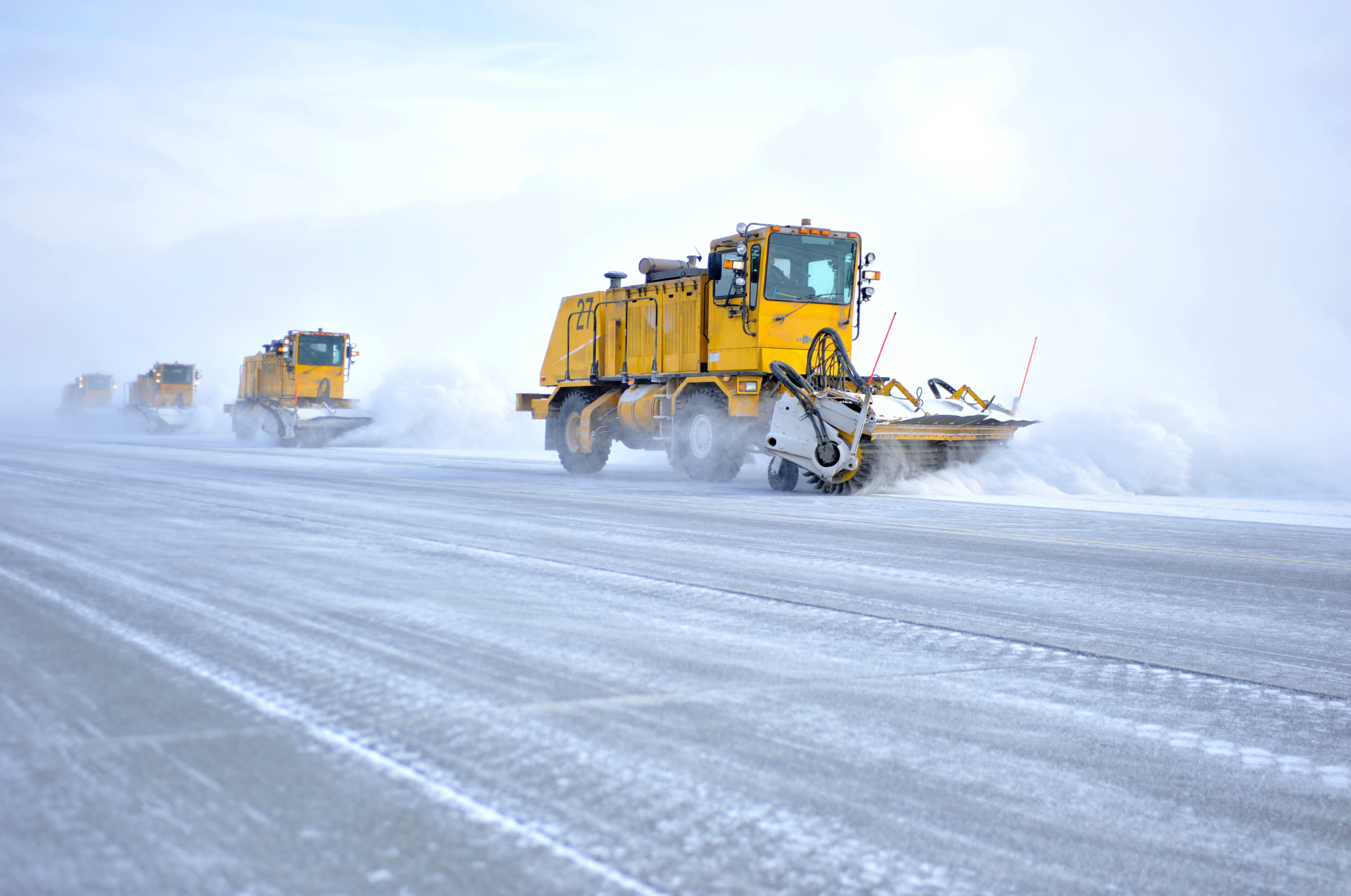 Disruptive Events
Discussions of resiliency often turn to catastrophic events that require immediate response. Examples that will be familiar to airport operators include:
Aircraft emergencies
Power disruptions
Severe weather
Pandemics
Natural disasters
Cyberattacks
Infrastructure failures
Sources of Risk
While disruptive events demand the ability to respond immediately, other sources of risk, if allowed to manifest over time, can result in serious events.
Examples of risks that can accumulate over time include:
Climate change impacts
Aging infrastructure
Supply chain constraints
Labor shortages
Deferred maintenance
Lack of knowledge transfer
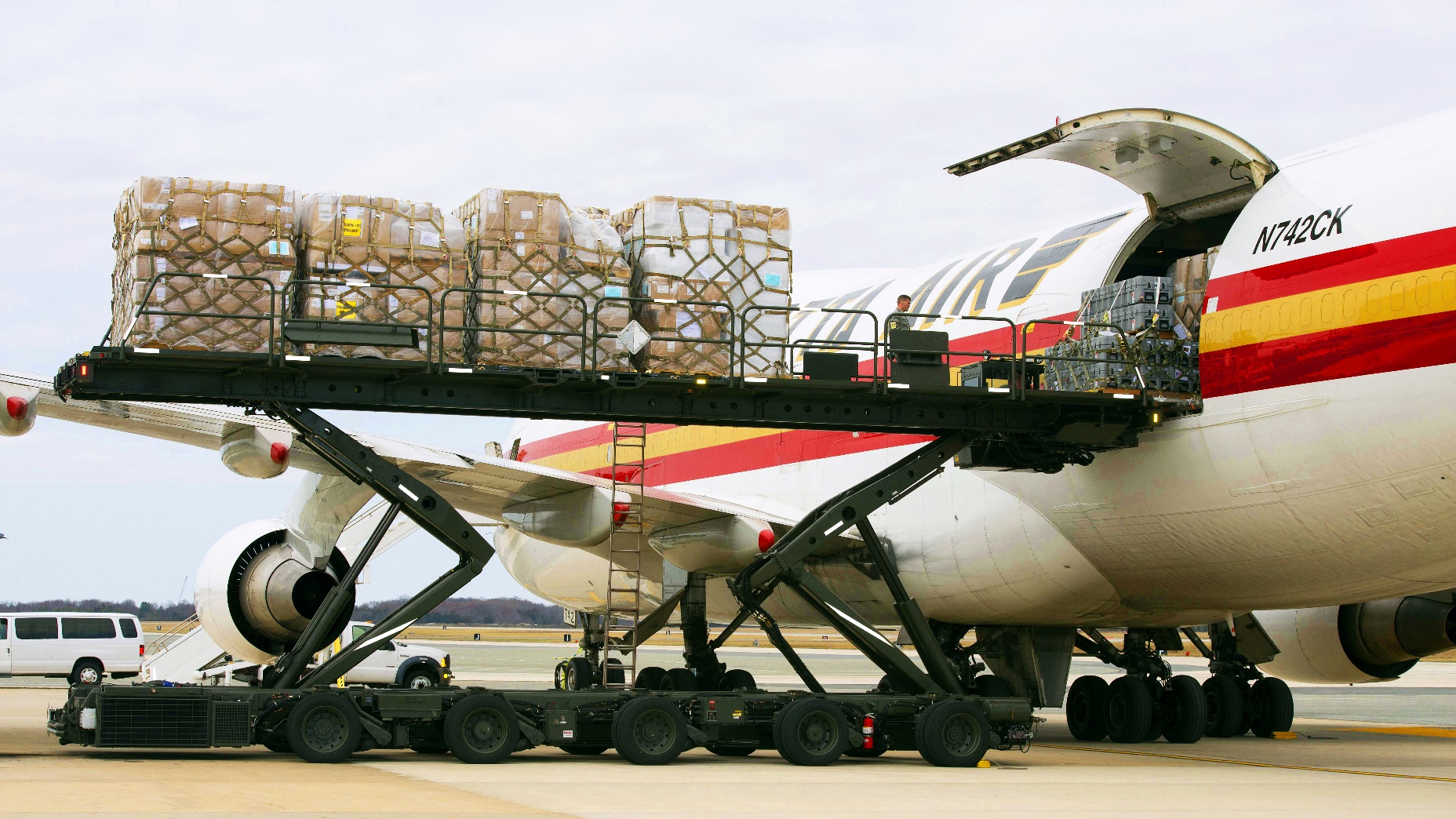 Climate Adaptation and Airports
Climate change is presenting new issues for airports:
Airports are well-equipped to respond to typical daily and seasonal fluctuations in weather
However, significant changes to climate over time present unique risks to airport operations and infrastructure
Consequently, much of the focus of resiliency-related topics in aviation is on the impacts of climate change
Ensure your airport is well-equipped for extreme weather by identifying critical supplies that are essential for staff response.
Aviation Climate Impacts
The International Civil Aviation Organization (ICAO) Airport Planning Manual and Climate Change Synthesis defines nine primary climate impacts:
Sea level rise
Storm surge
Increased storm intensity
Changing average and extreme temperatures
Changing precipitation (intensity and type)
Changing icing conditions
Changing wind
Desertification (the permanent degradation of land that was once arable)
Changes in biodiversity
Airports should be aware of the regional and local effects of climate impacts. Wildfires and related smoke impacts, flooding, and increased thunderstorm activity are examples of localized impacts.
Source: ICAO. n.d.-a. Climate Resilient Airports: Eco-Airport Toolkit. https://www.icao.int/environmental-protection/Documents/Climate%20resilient%20airports.pdf
Aviation Industry Recommendations
Airports Council International (ACI) members adopted a resolution on resiliency and adaptation to climate change in June 2018 recognizing the potential impact of climate change on airport infrastructure and operations.

The resolution and policy brief recommends member airports:
Consider the potential impact of climate change when developing Master Plans;
Conduct risk assessments of operations and infrastructure based on potential climate impacts;
Develop and incorporate actions at an early stage according to the risk assessment, in line with the overall business and emergency plans; and
Develop effective communication channels with all airport stakeholders and local emergency management officials.
Source: ACI. 2018, September. Policy Brief: Airports’ Resilience and Adaptation to a Changing Climate
Federal Aviation Administration Airport Resiliency Project
The FAA recognizes that airports need comprehensive infrastructure plans and guidance from the Office of Airports to address near-term and longer-term climate risks.
The FAA and U.S. DOT’s Volpe Center initiated a project to address these challenges in September 2021
Research is expected to continue through the near future
The initiative will assist FAA and airport operators to better incorporate resiliency analysis and prioritization into airport project planning and funding
Planning projects are a great opportunity to consider resiliency and climate adaptation.
Source: FAA. 2022. Airport Resiliency. https://www.faa.gov/airports/environmental/resiliency
Achieving Resiliency
An organization achieves resiliency by identifying threats and developing or enhancing prevention and protection by reducing vulnerabilities.
Resiliency to an event occurs in three phases:
Before – Use the resiliency techniques of prepare and plan (before an event occurs)
During – Use the resiliency techniques of absorb and respond (during an event)
After – Use the resiliency techniques of recover and adapt (after an event occurs)
Be knowledgeable about local and regional resiliency challenges and plans.
Source: ESA. 2022. A Guide for Resilience Planning at Airports.
Preparation and Planning Before an Event
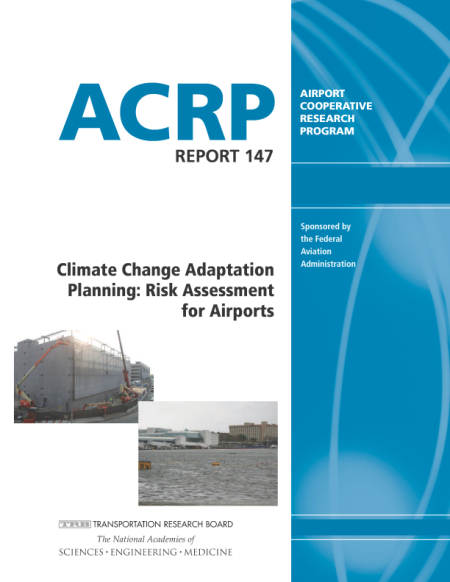 ACRP Report 147: Climate Change Adaptation Planning: Risk Assessment for Airports identifies steps to incorporate resiliency into event preparation and planning:
Set resiliency goals
Identify and inventory critical assets and operations
Inventory vulnerabilities of critical assets and operations (risk assessment)
Estimate and prioritize risks
Develop resiliency-promoting strategies
Monitor and refine
ACRP Report 147 can be found online at nap.nationalacademies.org.
Absorbing and Responding to an Event
Responding to events often requires increased resources for airports:
Operational necessity, stakeholder demand and the regulatory environment dictate that airports develop the ability to respond to and manage disruptive events
Airport business continuity and emergency plans provide means and develop competencies in event response
Financial implications, such as extended closures, may occur if adequate planning is not in place
Irregular Operations (IROPS) plans provide a useful, structured approach to absorbing and recovering from disruptive events
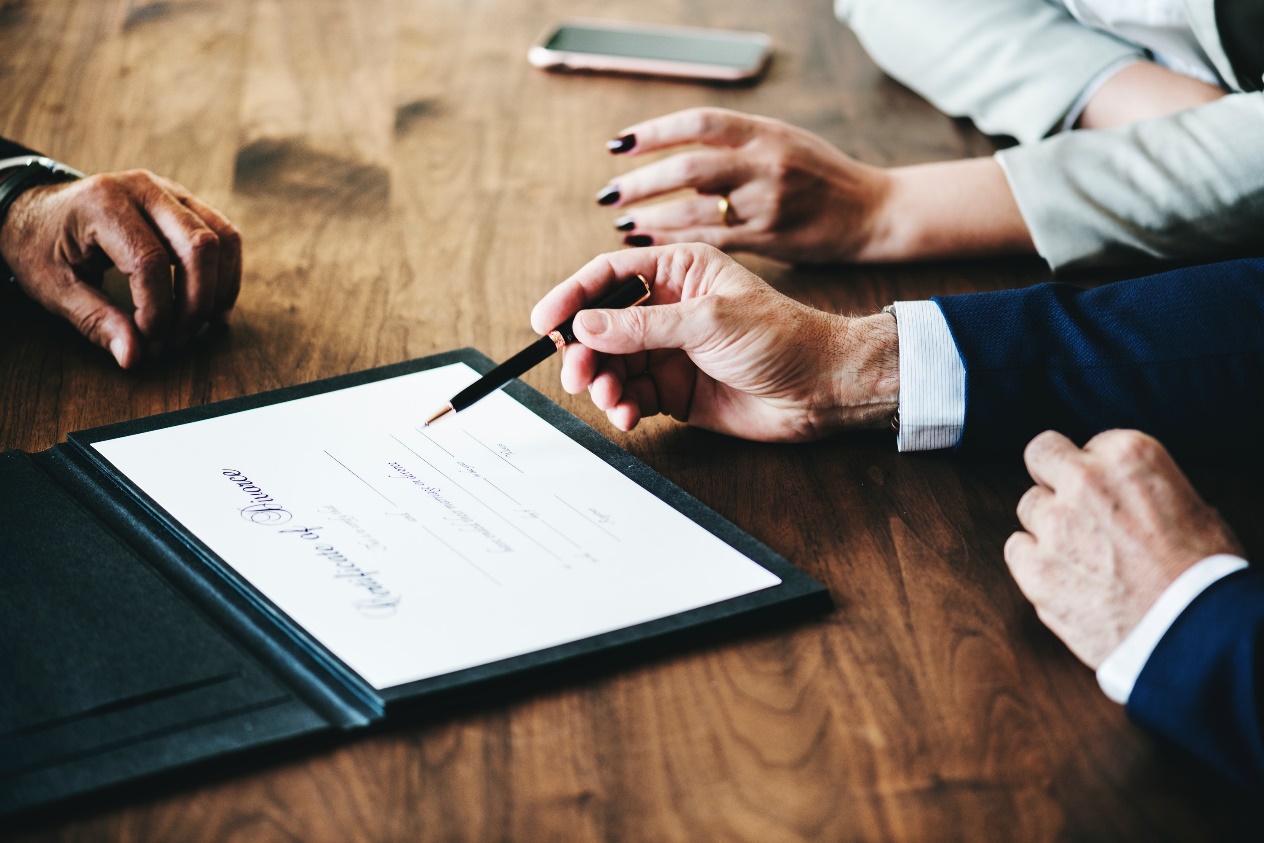 Irregular Operations Planning Resources
Communication, collaboration, and coordination in a holistic manner are required to address varied stakeholder needs during Irregular Operations (IROPS) events.
ACRP has the following reports available for IROPS resources:
ACRP Report 65: Guidebook for Airport Irregular Operations (IROPS) Contingency Planning provides a model plan, sample plans, and worksheets and checklists to develop, evaluate, and update IROPS plans
ACRP Report 153: Guidebook for IROPS Stakeholder Communication & Coordination and ACRP Research Report 229: Airport Collaborative Decision Making (ACDM) to Manage Adverse Conditions address planning and decision making for contingent events as well as communication and coordination
ACRP WebResource 6: Resources for Managing Small Airports, Chapter 7.8, which includes IROPS Tabletop Exercise Planning Guide and Scenarios, checklists for communication & coordination, and IROPS Risk Assessment Guide and Tools
You can find ACRP reports online by searching nap.nationalacademies.org for the report title, such as ACRP Report 65.
Recovery and Adaptation after an Event
Risk and criticality assessments, such as local climate change assessments, from the planning phase along with business continuity and emergency planning will inform the development and incorporation of short-term and long-term recovery and adaptation actions.
ACRP Research Report 188: Using Existing Airport Management Systems to Manage Climate Risk identifies specific strategies for addressing risk through various management systems, including:
Strategic and master planning
Enterprise risk management
Safety management
Capital planning and programming
Asset management
Emergency management
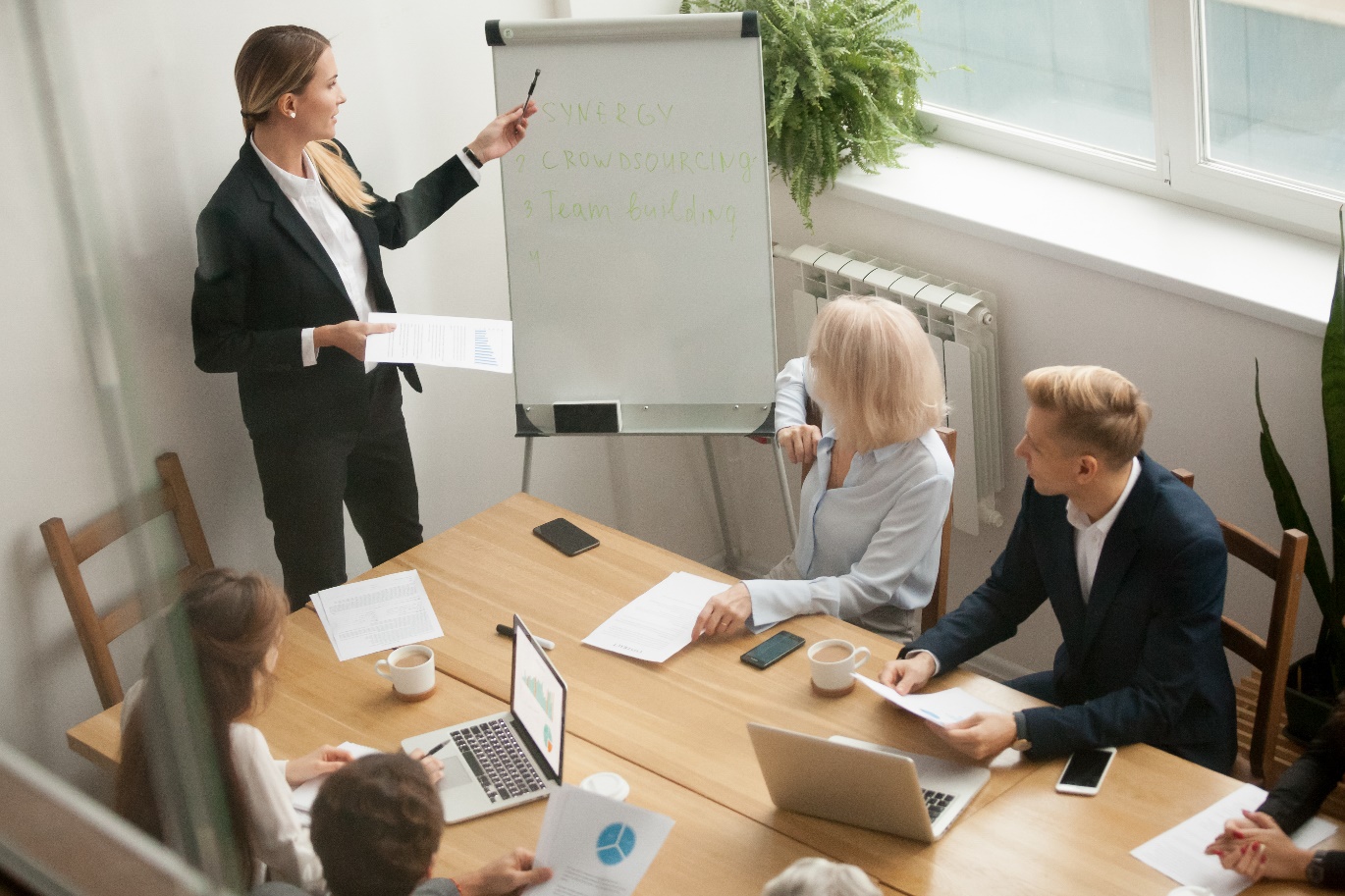 Climate Risk and Adaptation for Airports
ACRP Report 147 provides a guide to help airports understand the specific impacts of climate change and to develop adaptation actions.
Key actions include:
Set climate resiliency goals
Assess baseline climate and projected climate changes
Accompanying the guide is an electronic assessment tool called Airport Climate Risk Operational Screening (ACROS). The ACROS tool uses a formula to compute an estimated level of risk for airport assets and operations
Update climate information as new data, models, and information become available
Work with local officials to understand regional climate concerns and plan for how the airport can be prepared for future changes.
ACRP Resources
Other ACRP publications related to resiliency and climate adaptation include:
ACRP Report 106: Being Prepared for IROPS: A Business-Planning and Decision-Making Approach
ACRP Research Report 199: Climate Resilience and Benefit–Cost Analysis: A Handbook for Airports
ACRP Synthesis 33: Airport Climate Adaptation and Resilience
ACRP Synthesis 60: Airport Emergency Post-Event Recovery Practices
What Does this Mean to Your Airport?
What does resiliency mean to your airport?
Provide the local resiliency statement
Are local initiatives in place? If so, does your airport participate in the initiatives? 
Provide information on state and local initiatives and provide contact information  
Do your airport planning documents consider resiliency and climate change?
Reference resiliency and climate change text in planning documents OR plan to integrate the discussion in future documentation
Does your airport have an IROPS plan? Is it up-to-date? When will it be updated next?
Reference the latest IROPS plan and point of contact OR plan for the development of an IROPS plan
Are risk and criticality assessments available for your airport?
Reference any local risk and criticality assessments OR discuss ways to identify risks
Course Wrap-Up
Some key takeaways include:
Airports are constantly at risk of minor and major disruptions to airport operations
Many risks that airports face can be prevented or mitigated through comprehensive efforts to incorporate resiliency into operations and infrastructure
Climate risks and adaptations are the specific focus of many aviation resiliency initiatives
References
ACI. n.d. About ACI. https://aci.aero/about-aci/ 
ACI. 2018, September. Policy Brief: Airports’ Resilience and Adaptation to a Changing Climate.
Dewberry et al. 2015. ACRP Report 147: Climate Change Adaptation Planning: Risk Assessment for Airports. Transportation Research Board, Washington, D.C. https://doi.org/10.17226/23461
EDA. n.d. Climate Resilience. https://www.eda.gov/resources/comprehensive-economic-development-strategy/content/economic-resilience
EPA. 2024. Climate Adaptation and EPA’s Role. https://www.epa.gov/climate-adaptation/climate-adaptation-and-epas-role
ESA. 2022. A Guide for Resilience Planning at Airports.
FAA. 2022. Airport Resiliency. https://www.faa.gov/airports/environmental/resiliency
FEMA. 2015, September. National Preparedness Goal, Second Edition.
ICAO. n.d.-a. Climate Resilient Airports: Eco-Airport Toolkit. https://www.icao.int/environmental-protection/Documents/Climate%20resilient%20airports.pdf
ICAO. n.d.-b. Vision and Mission. https://www.icao.int/about-icao/Council/Pages/vision-and-mission.aspx
ICF, Gresham, Smith & Partners, and Faith Group, LLC. 2018. ACRP Research Report 188: Using Existing Airport Management Systems to Manage Climate Risk. Transportation Research Board, Washington, D.C. https://doi.org/10.17226/25327
Nash, J.M. et al. 2012. ACRP Report 65: Guidebook for Airport Irregular Operations (IROPS) Contingency Planning. Transportation Research Board of the National Academies, Washington, D.C. https://doi.org/10.17226/14667
ACRP Disclaimer and Publication Details
This presentation was produced as part of ACRP Project 02-101, “Environmental Stewardship and Compliance Training for Airport Employees.” The full publication for this project can be accessed at crp.trb.org/acrpwebresource21. Program information for ACRP can be found at www.TRB.org/ACRP.
The ACRP is sponsored by the Federal Aviation Administration. ACRP is administered by the Transportation Research Board, part of the National Academies of Sciences, Engineering, and Medicine.
Any opinions expressed or implied in resulting research products are those of the individuals and organizations who performed the research and are not necessarily those of TRB; the National Academies of Sciences, Engineering, and Medicine; or ACRP sponsors.